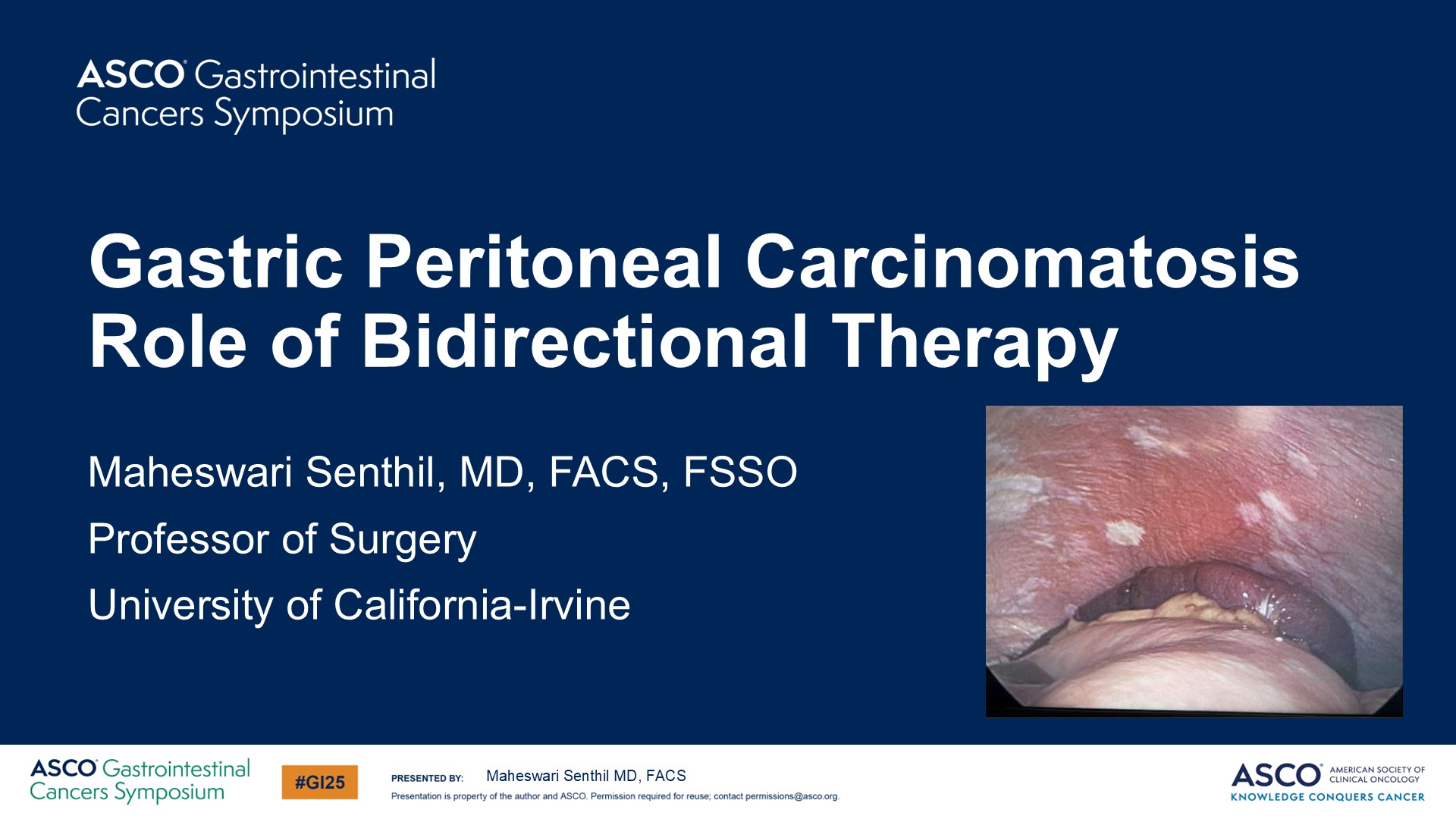 Gastric Peritoneal Carcinomatosis  Role of Bidirectional Therapy
Content of this presentation is the property of the author, licensed by ASCO. Permission required for reuse.
[Speaker Notes: 大家晚上好，今天我分享的是摘要327和摘要328的讨论，分享者是加州大学欧文分校医学院的 Maheswari Senthil 博士

首先，我要感谢大会组委会给予我这个机会来讨论这两项研究。同时，我也要祝贺作者们出色的研究成果和精彩的报告。]
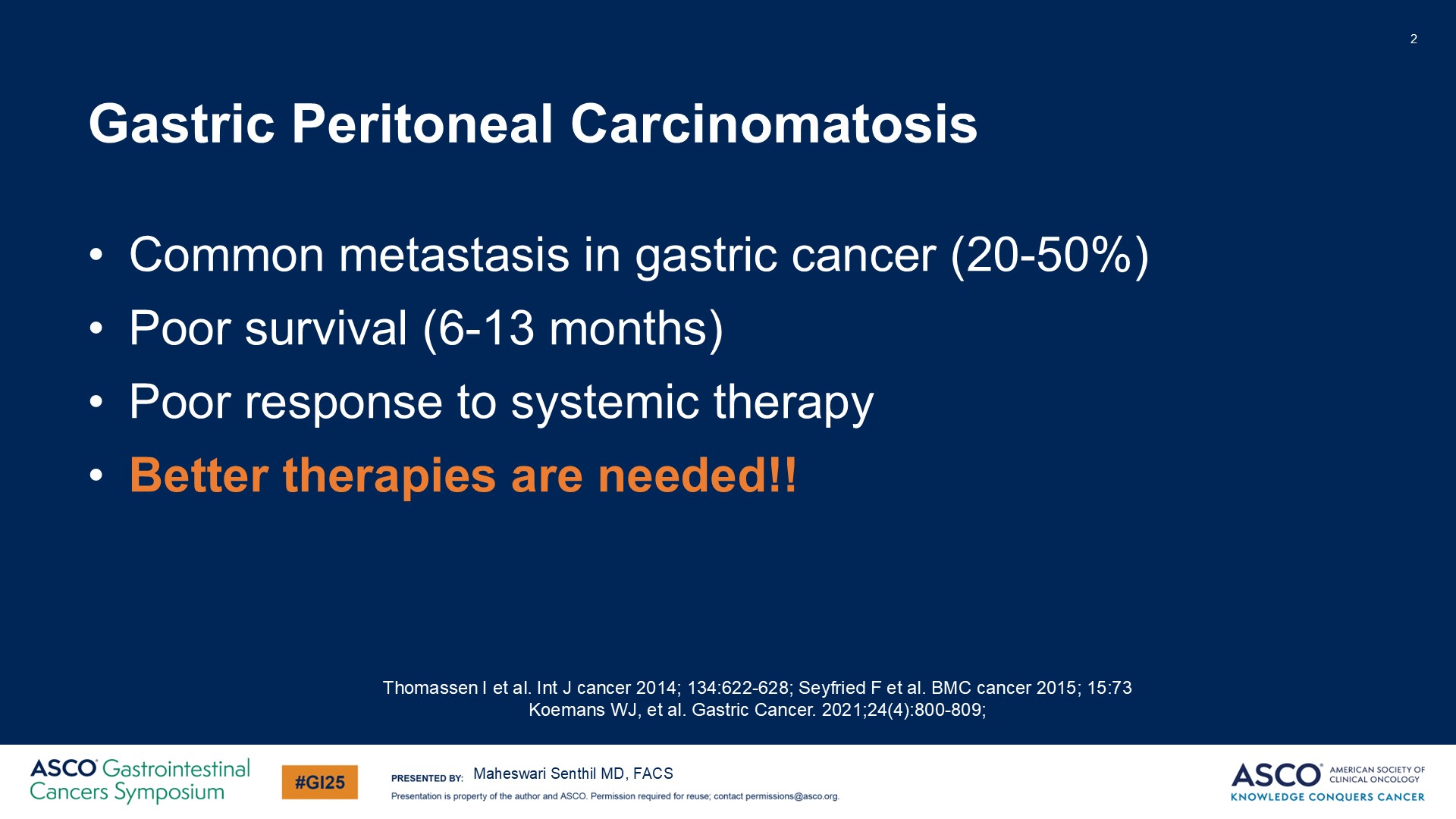 Gastric Peritoneal Carcinomatosis
Content of this presentation is the property of the author, licensed by ASCO. Permission required for reuse.
[Speaker Notes: 关于胃癌腹膜转移，我们知道哪些信息呢？我们知道这种情况很常见，预后较差，并且对全身治疗的反应不佳。我们都可以认同，我们迫切需要更有效的治疗方案。]
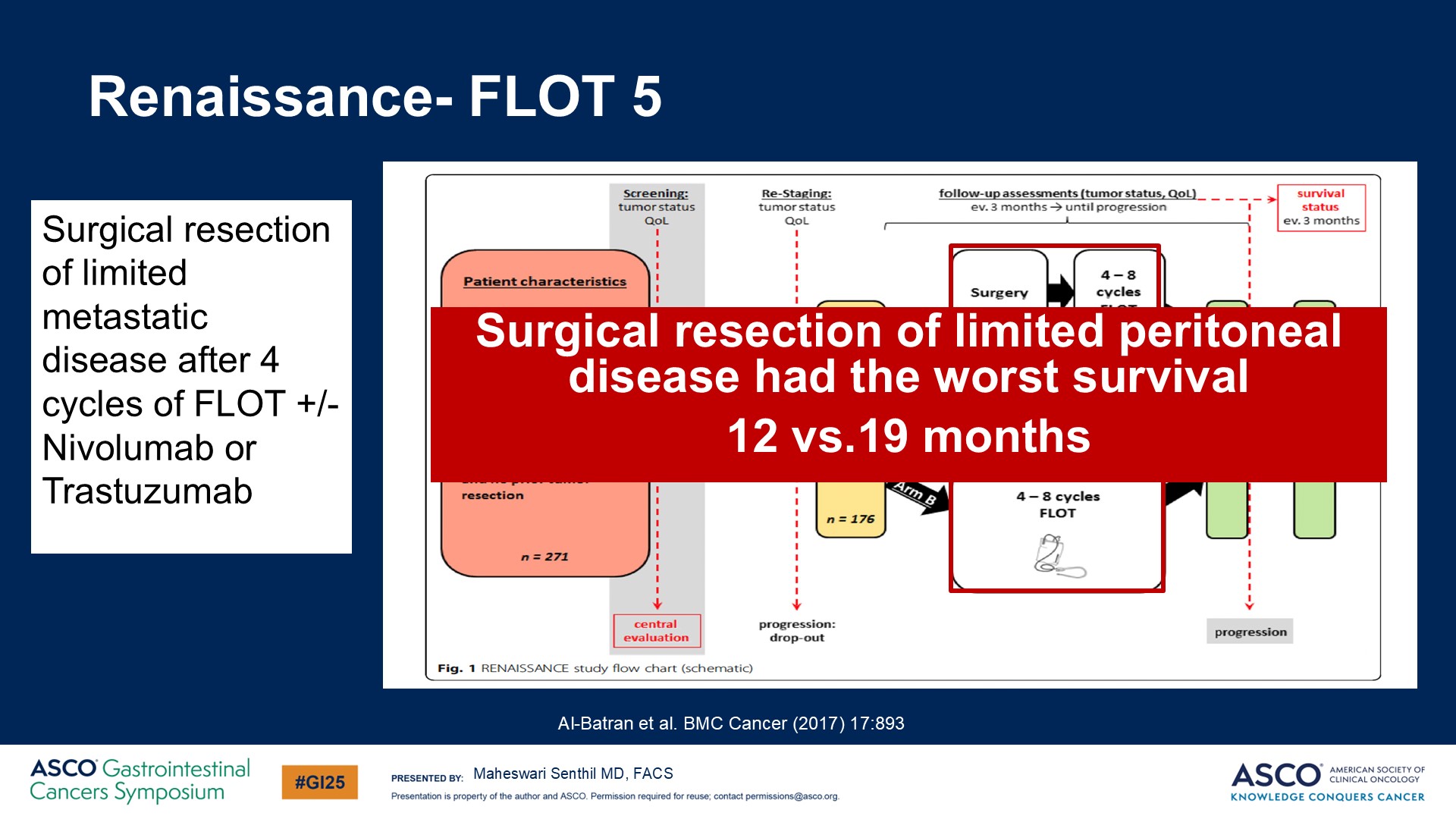 Renaissance- FLOT 5
Content of this presentation is the property of the author, licensed by ASCO. Permission required for reuse.
[Speaker Notes: 当外科手术与单纯的全身化疗联合应用时，针对腹膜转移患者的治疗效果并不理想。例如RENAISSANCE FLOT-5 研究，该研究中，患者在接受短时间的全身治疗后被随机分配接受手术。然而，我们发现对局限性腹膜转移患者进行外科切除的生存期最差（12 个月 vs 19 个月），事实上，在这一组患者中，手术甚至被认为是有害的，对吧？]
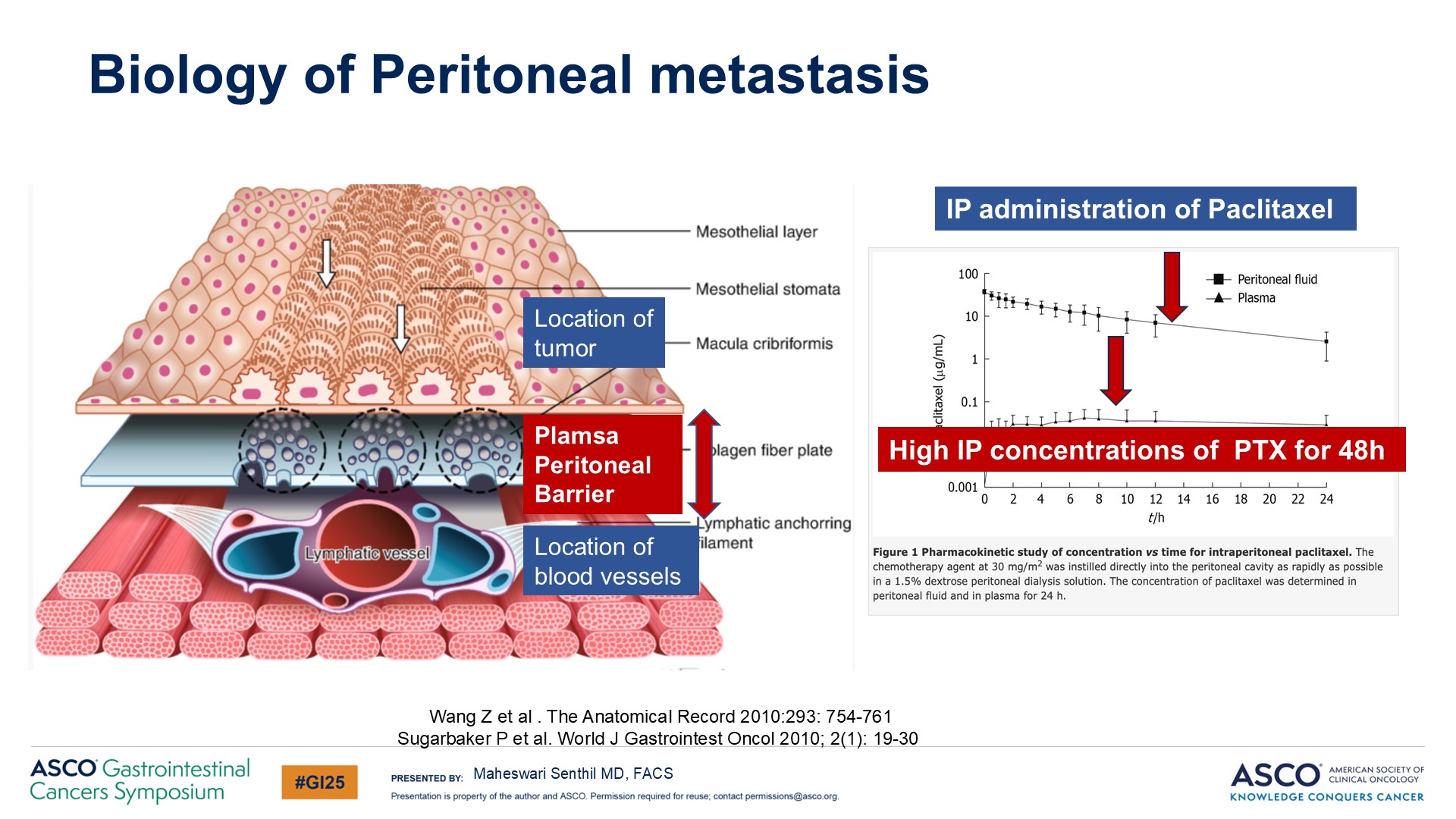 Biology of Peritoneal metastasis
Content of this presentation is the property of the author, licensed by ASCO. Permission required for reuse.
[Speaker Notes: 那么，问题出在哪里？为什么全身治疗对腹膜转移的效果不好？其中一个重要原因可能与腹膜的解剖结构有关。

请看这里，这是腹膜的横断面图，我们可以看到肿瘤的位置。我们还可以看到，肿瘤和血管之间由胶原纤维板分隔，这形成了所谓的血浆-腹膜屏障（plasma peritoneal barrier）。这个屏障限制了全身治疗药物在腹膜转移灶中的渗透，因此全身治疗在腹膜转移中的疗效往往不佳。
另一方面，同样的腹膜屏障也可用于在腹腔内化疗，因为腹腔内的化疗药物会在腹腔内长时间保持高浓度。正如这里的药代动力学曲线所示，紫杉醇腹腔内给药后可在腹腔内维持极高的浓度且持续较长时间。]
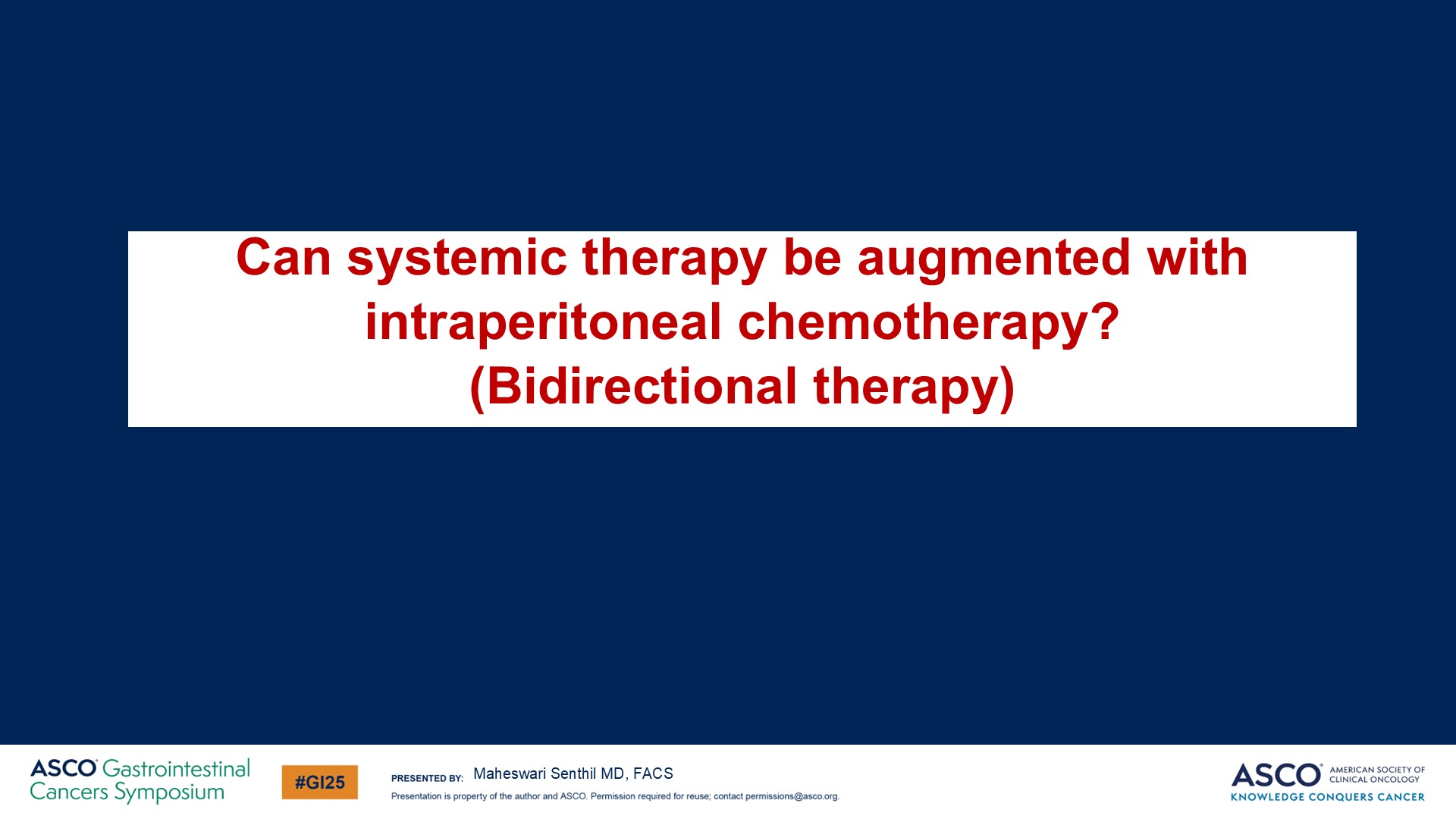 Slide 5
Content of this presentation is the property of the author, licensed by ASCO. Permission required for reuse.
[Speaker Notes: 那么问题来了，是否可以通过腹腔内化疗来增强全身治疗，即双向治疗？有哪些方式可以进行腹腔内化疗呢？]
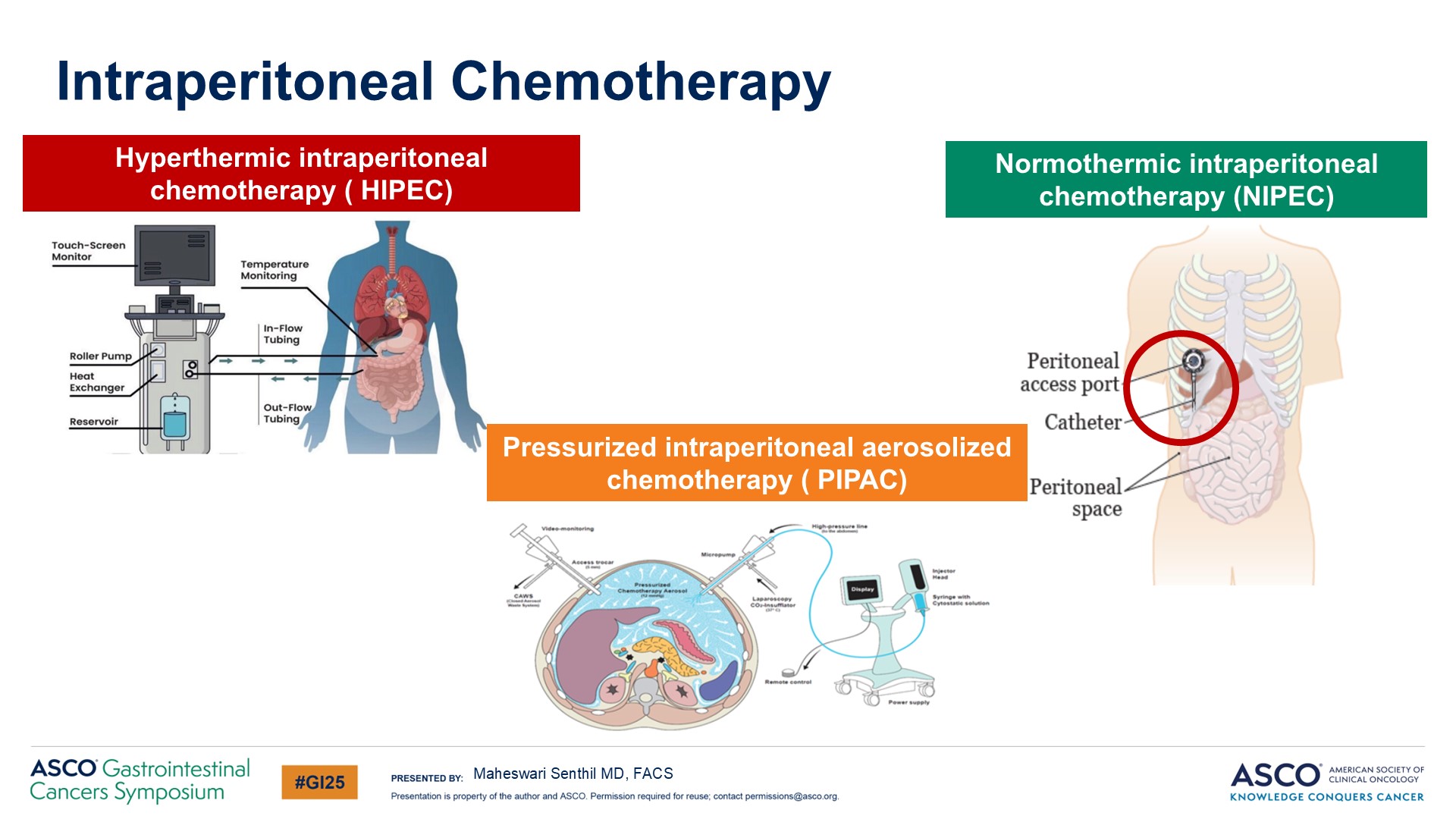 Intraperitoneal Chemotherapy
Content of this presentation is the property of the author, licensed by ASCO. Permission required for reuse.
[Speaker Notes: 关于腹腔化疗的给药方式，主要包括以下几种：1. HIPEC（腹腔热灌注化疗）：这一术语您可能耳熟能详，其特点是将化疗药物加热至41-42摄氏度进行灌注。2. PIPAC（加压腹腔气溶胶化疗）：通过腹腔镜在加压条件下，以气雾剂形式将化疗药物输注至腹腔。3. NIPEC（常温腹腔化疗）：该方案常用于胃癌腹膜转移的研究，通过皮下埋植的输液港进行给药，操作方式与全身化疗相似。]
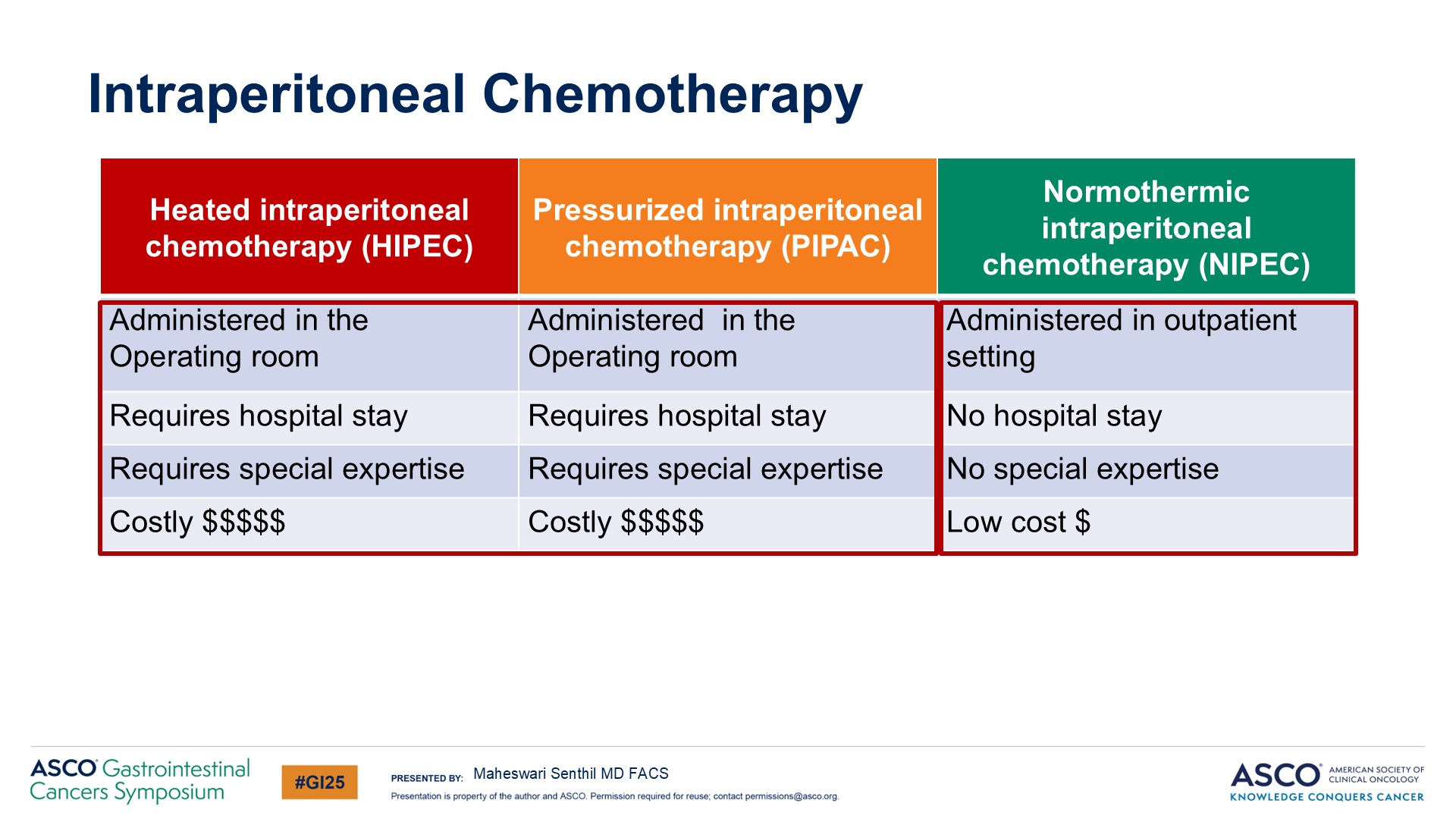 Intraperitoneal Chemotherapy
Content of this presentation is the property of the author, licensed by ASCO. Permission required for reuse.
[Speaker Notes: 当我们比较这几种方法时，可以发现常温腹腔内化疗具有显著优势。HIPEC和PIPAC需要在手术室内进行，患者需要住院，操作需要特殊专业技能，并且费用较高。而NIPEC则可在门诊环境下通过皮下输液港进行给药，与全身化疗方式相同，不需要住院，无需特殊专业技能，成本较低。因此，研究常温腹腔内化疗的作用至关重要，特别是在胃癌等疾病中。胃癌不仅在本地区高发，更主要流行于低收入和中等收入国家。]
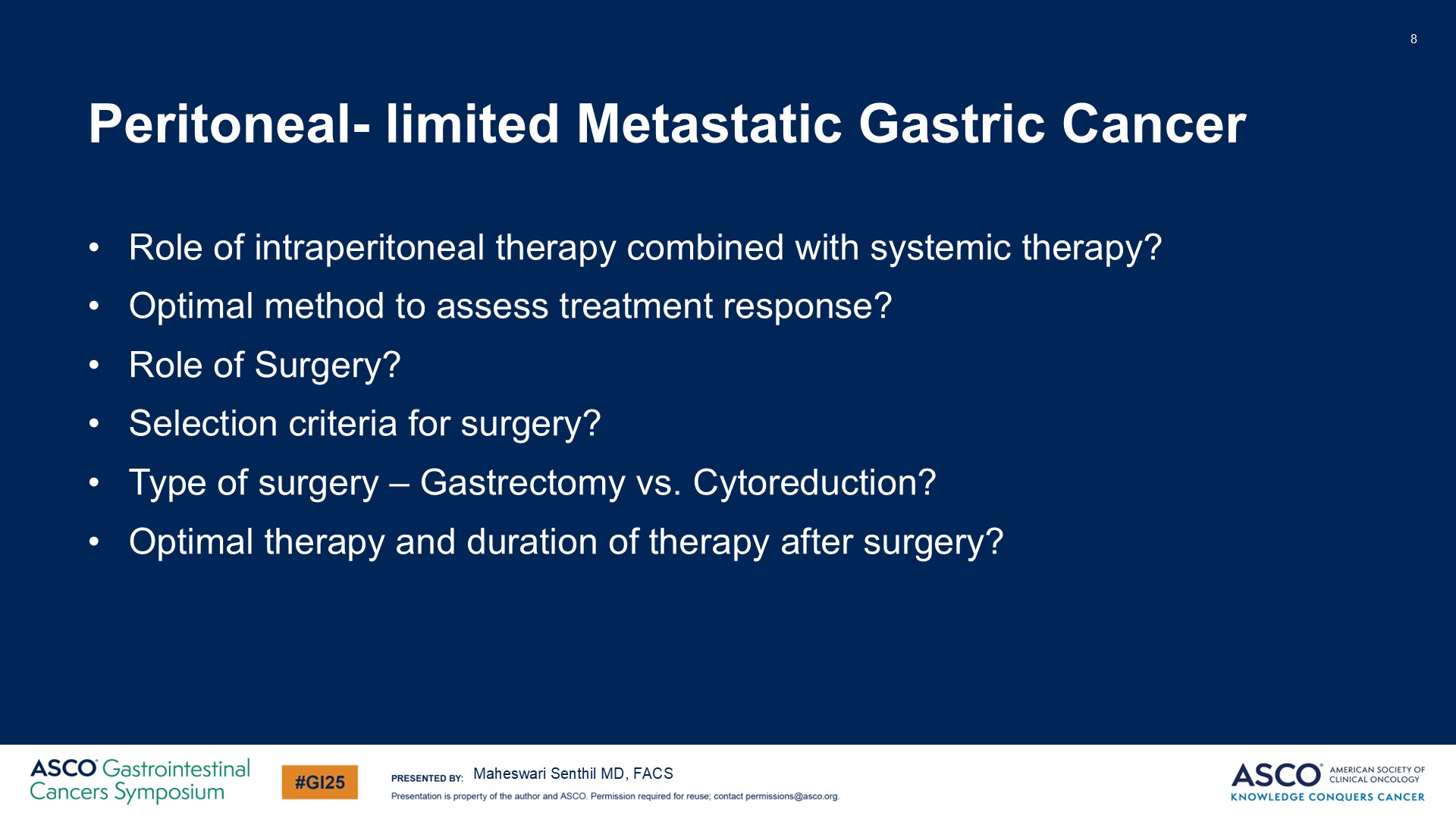 Peritoneal- limited Metastatic Gastric Cancer
Content of this presentation is the property of the author, licensed by ASCO. Permission required for reuse.
[Speaker Notes: 当前针对腹膜局限性转移疾病，我们亟待解决的核心问题包括：
腹腔内化疗联合全身治疗的作用是什么？如何优化评估腹膜转移疾病的治疗反应？手术在其中扮演什么角色？手术的选择标准是什么？应该选择胃切除术还是细胞减灭术？手术后的最佳治疗方案及治疗时长是多少？这些都是在管理腹膜转移性疾病（癌性腹膜炎）时需要回答的重要问题。]
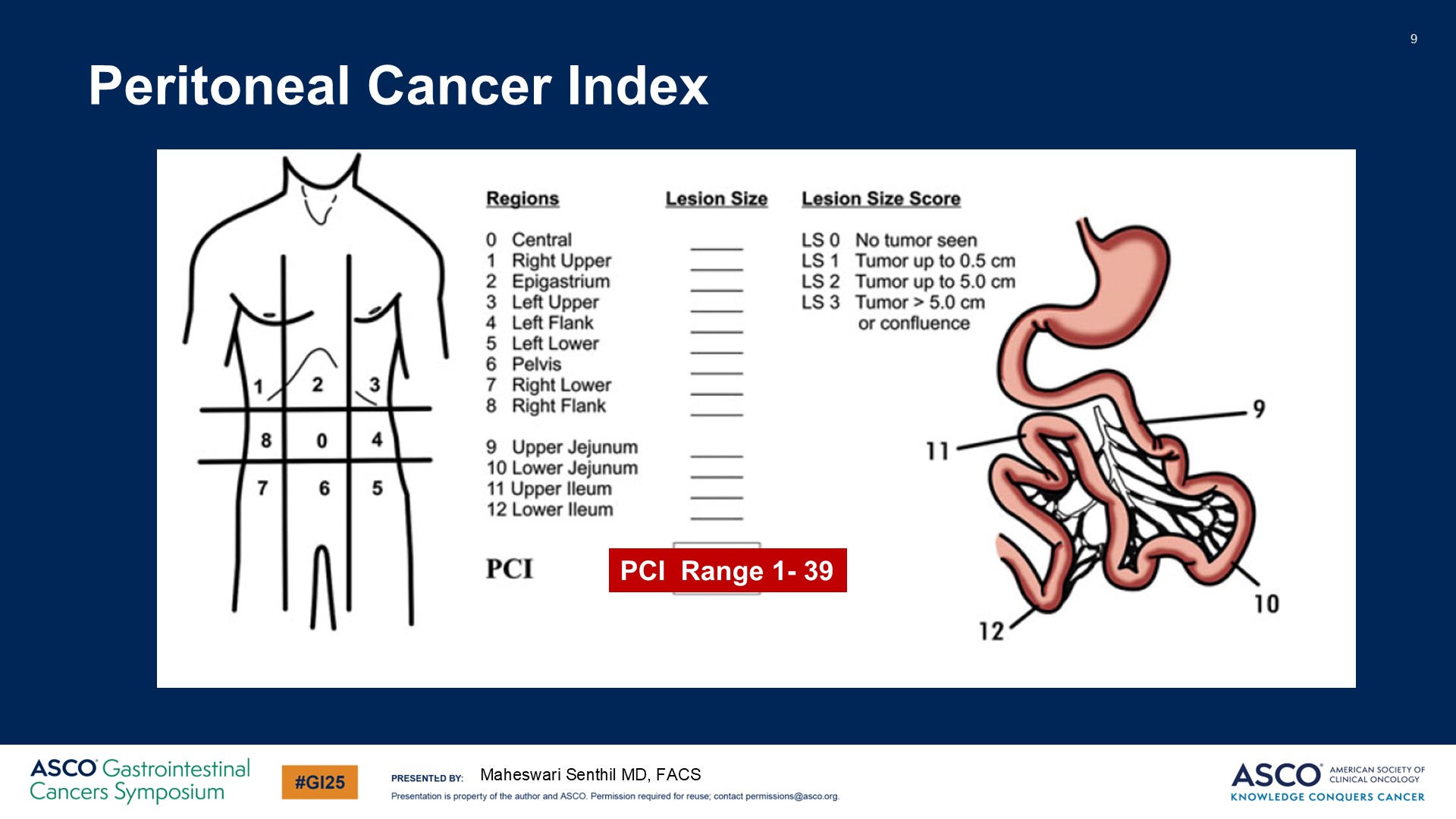 Peritoneal Cancer Index
Content of this presentation is the property of the author, licensed by ASCO. Permission required for reuse.
[Speaker Notes: 在讨论这两项研究的结果之前，我希望大家能清楚了解腹膜癌指数（Peritoneal Cancer Index, PCI）的意义。PCI是一种用于量化腹膜疾病负荷的评分系统。该评分方法将腹腔划分为13个区域，并根据每个区域内病灶的大小进行评分，最终得到累积评分，即PCI。由于评估的是13个区域，因此PCI的范围可以从1到39不等。]
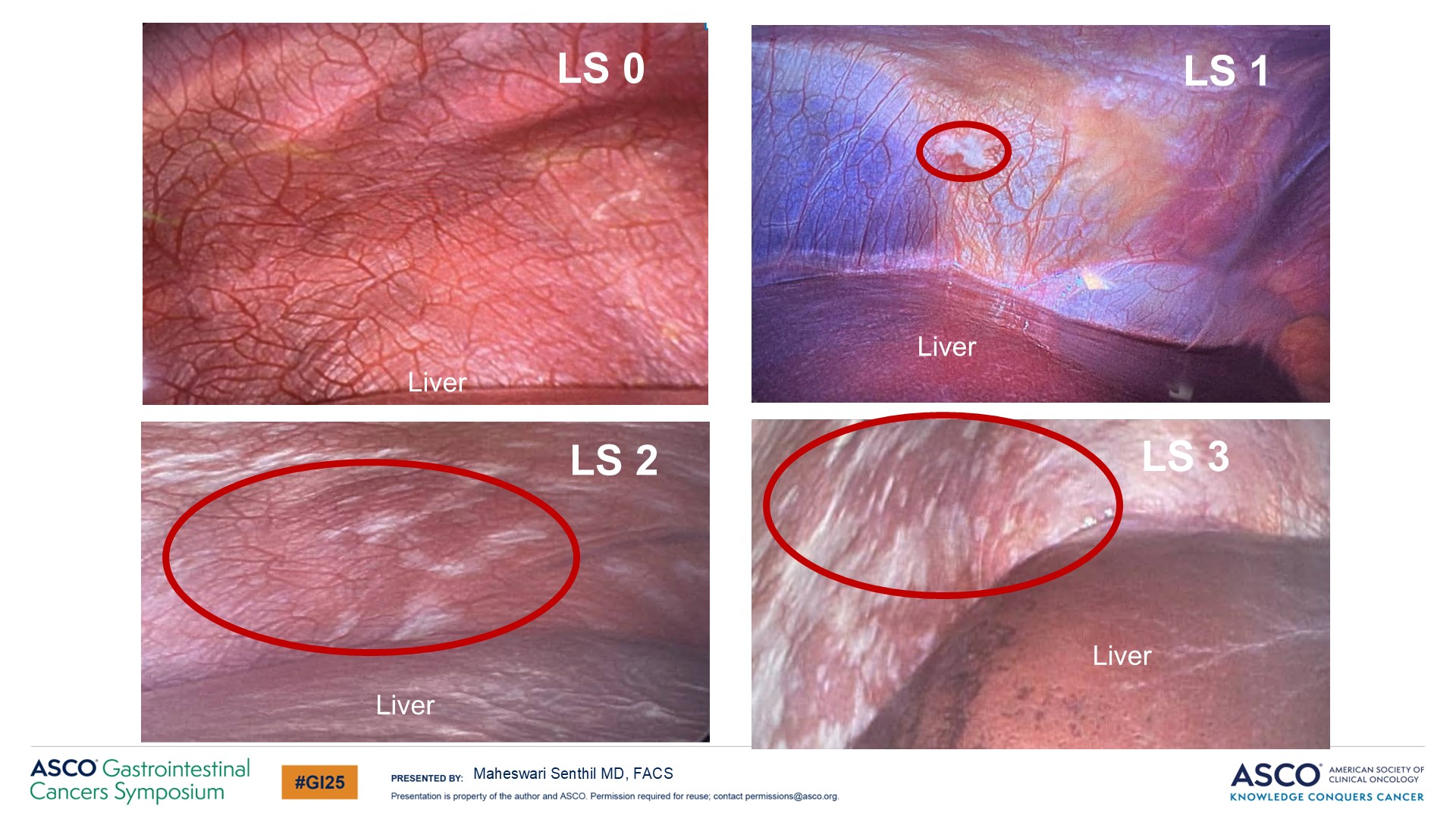 Slide 10
Content of this presentation is the property of the author, licensed by ASCO. Permission required for reuse.
[Speaker Notes: 我希望用这些图片来说明这个概念。例如，这是右上腹区域，如果该区域没有病灶，则评分为0；如果病灶小于5毫米，则评分为1；如果病灶大小在5毫米至5厘米之间，则评分为2；而如果病灶为融合性肿瘤，则评分为3。这种评分方法适用于13个区域，最终形成患者的腹膜癌指数（PCI）。这是一项重要的预后指标，因为它能够评估患者腹腔内肿瘤负荷的多少，因此具有重要的临床意义。]
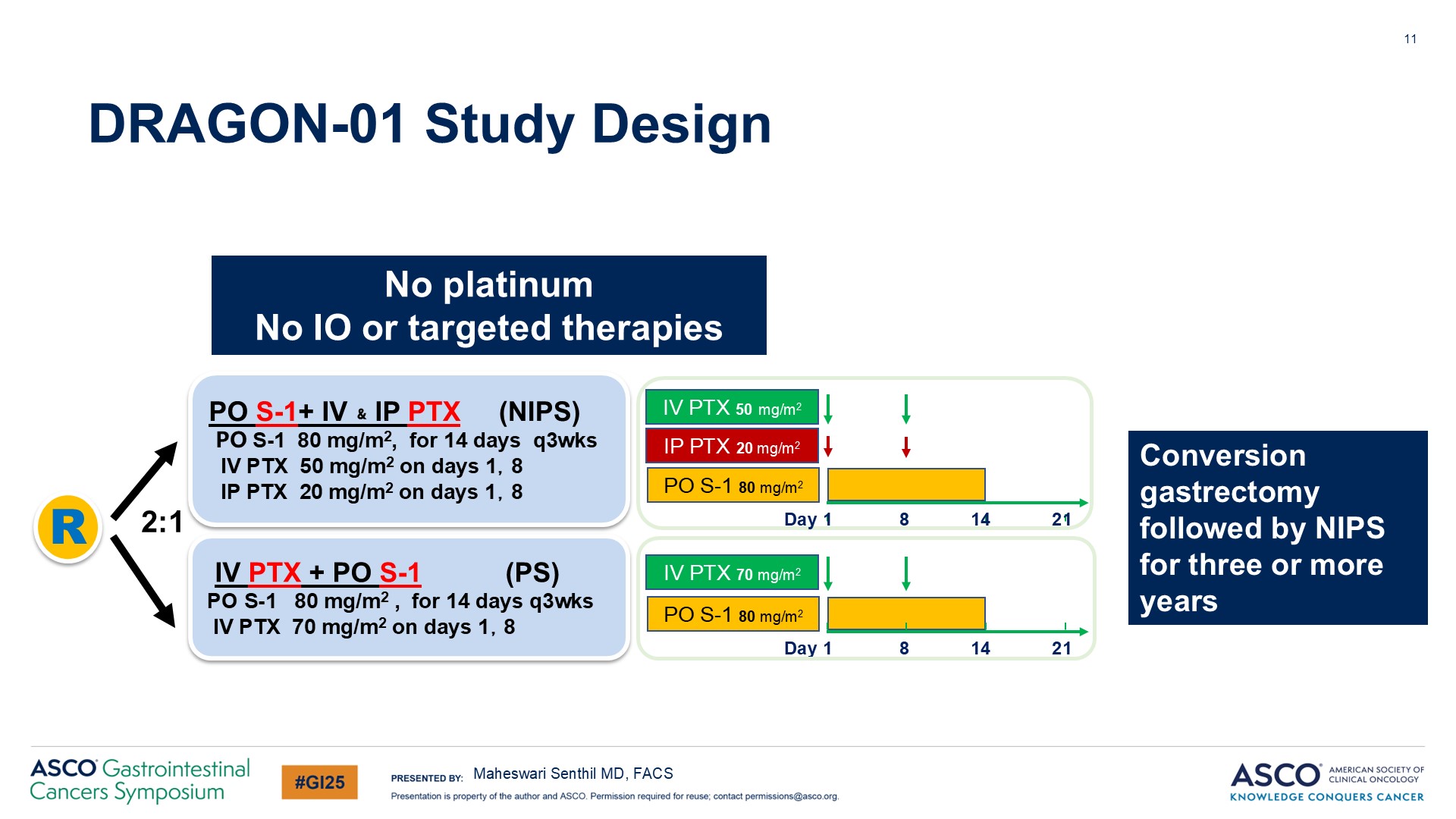 DRAGON-01 Study Design
Content of this presentation is the property of the author, licensed by ASCO. Permission required for reuse.
[Speaker Notes: 接下来，我们来看DRAGON-01研究的设计。值得指出的是，DRAGON-01是首个随机对照试验，证实了腹腔内化疗可改善总生存期。因此，我接下来的讨论无意否定其研究设计或结果，而是希望借此探讨未来研究的方向以及尚未解决的问题。

在研究设计方面，我们注意到两组的全身治疗方案均未包含铂类药物、免疫治疗（IO）或靶向治疗。然而，在当前转移性胃癌的一线治疗标准中，这些药物通常是必不可少的。因此，这也是值得进一步探讨的问题。

此外，接受转化性胃切除术（conversion gastrectomy）的患者在手术后仍继续接受NIPS（常温腹腔内化疗）治疗，持续时间长达三年甚至更久。这些都是研究设计中需要重点考虑的重要方面。]
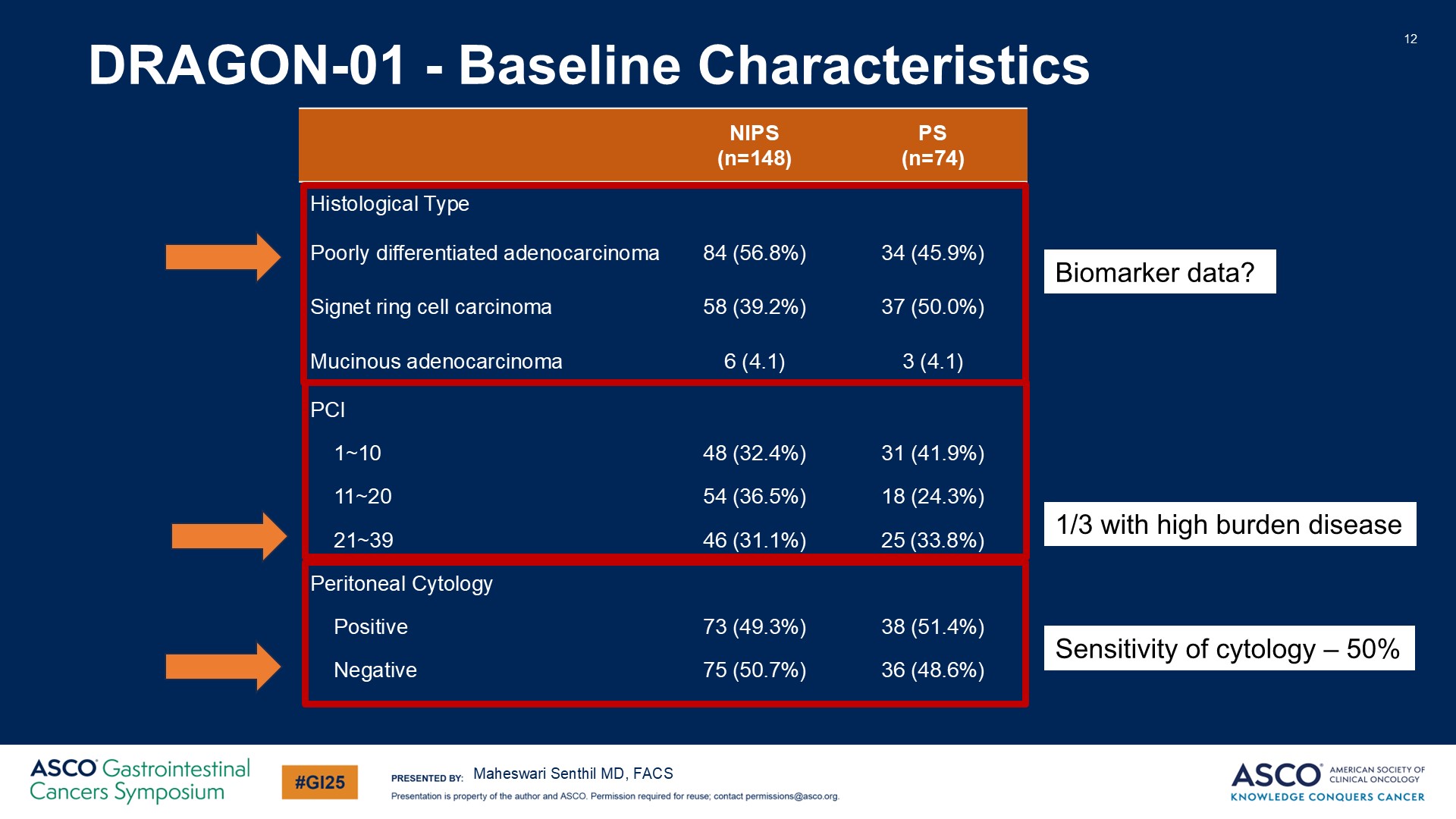 DRAGON-01 - Baseline Characteristics
Content of this presentation is the property of the author, licensed by ASCO. Permission required for reuse.
[Speaker Notes: 在基线特征分析中，我想强调三个关键点。第一，组织学类型。大多数患者为低分化癌或印戒细胞癌。但如果能够提供生物标志物数据，以及胃癌的组织学分类（弥漫型 vs. 肠型），将会更有价值。
第二，PCI评分（腹膜癌指数）的分布情况。研究组间PCI分布均匀，且约三分之一的患者属于高肿瘤负荷（high burden disease）。
第三，腹腔细胞学检查（peritoneal cytology）。即使在研究初始阶段，即使患者已经存在肉眼可见的腹膜癌（gross carcinomatosis），仍然有约50%的患者细胞学检测呈阴性。这表明腹腔细胞学检测的敏感性较低，不能可靠地检测腹膜微小病灶。换句话说，这项检测的准确度接近抛硬币（flip of a coin），提示我们需要更好的检测方法来识别腹膜微小转移。]
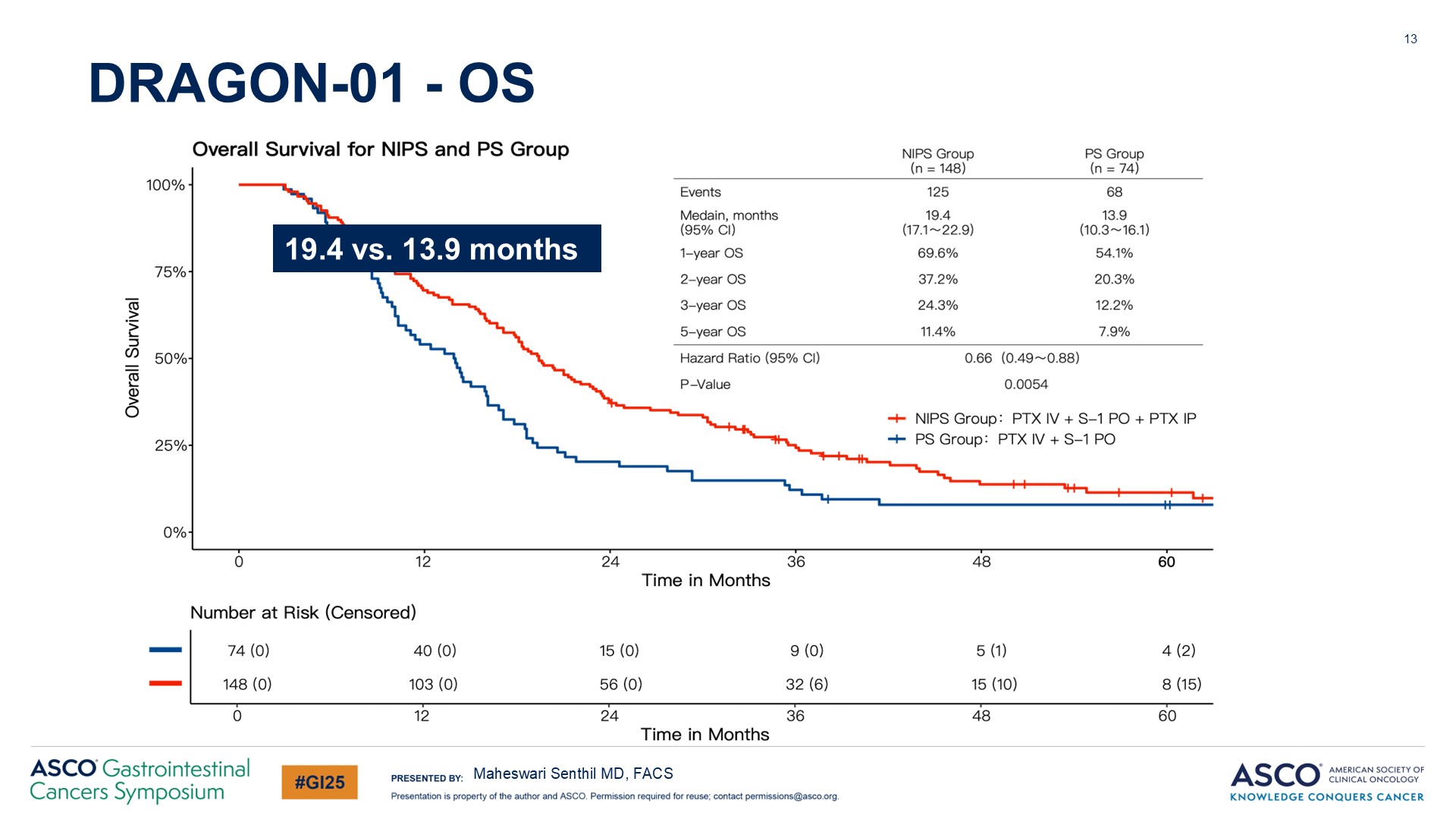 DRAGON-01 - OS
Content of this presentation is the property of the author, licensed by ASCO. Permission required for reuse.
[Speaker Notes: 接下来是研究展示的总生存（OS）数据。可以看到，总生存获益再次得到证实：19.4个月 vs. 13.9个月。]
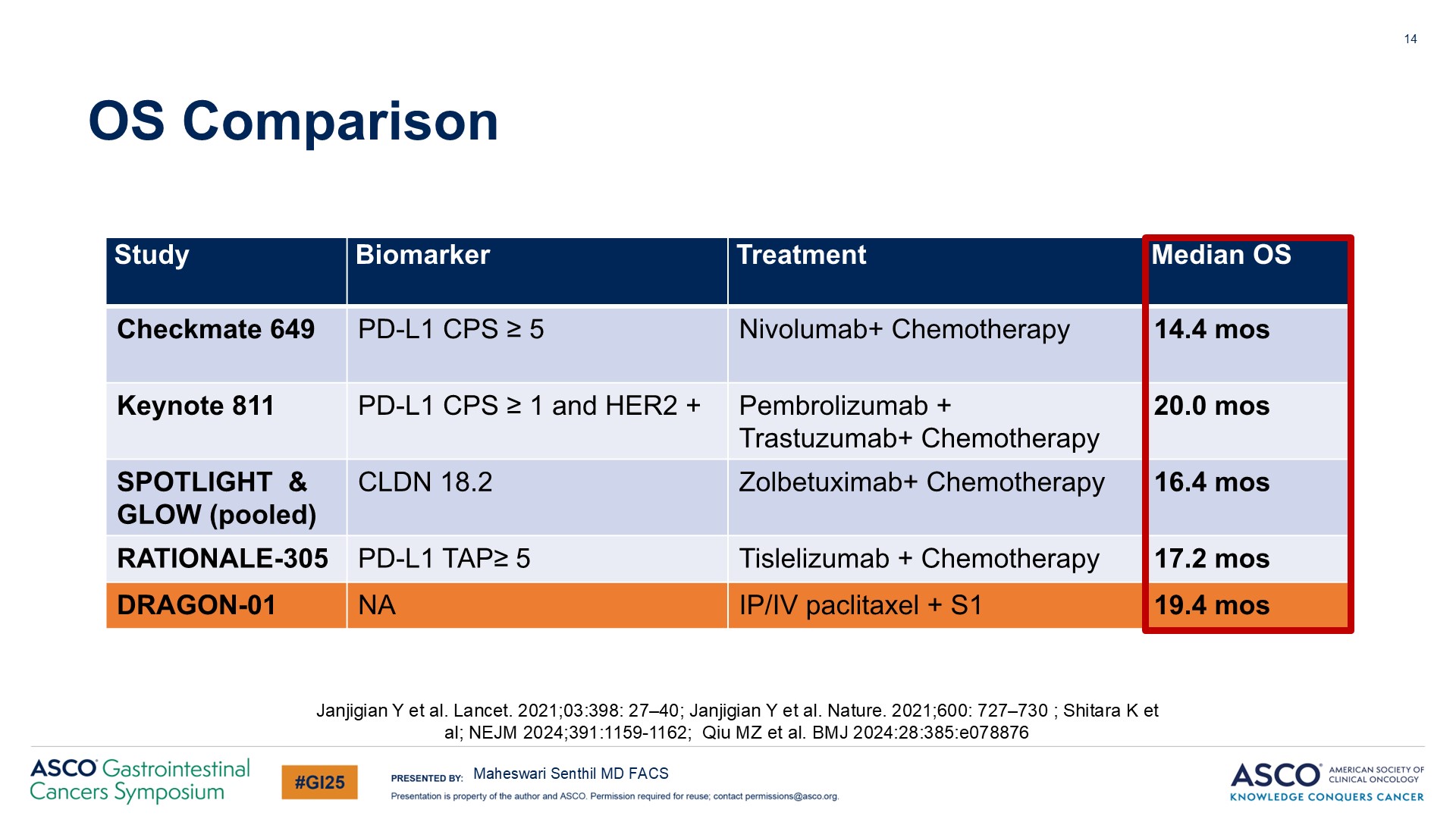 OS Comparison
Content of this presentation is the property of the author, licensed by ASCO. Permission required for reuse.
[Speaker Notes: 我想将这一结果与近期纳入免疫治疗（IO）或靶向治疗的随机对照研究进行对比。例如，在RATIONALE-305研究中，总生存期（OS）为17.2个月。我并非想贬低DRAGON-1研究的成果，而是希望借此启发大家思考这一研究带来的巨大机会。


如果单纯使用静脉紫杉醇联合S-1（IV paclitaxel + S1）就能改善生存，那么如果在此基础上结合标准治疗方案（SOC）、免疫治疗（IO）及靶向治疗，是否能进一步提升疗效？这为未来的临床试验提供了广阔的研究空间，可以探索如何在标准治疗的基础上**优化腹腔内化疗（IP chemotherapy）**的应用。]
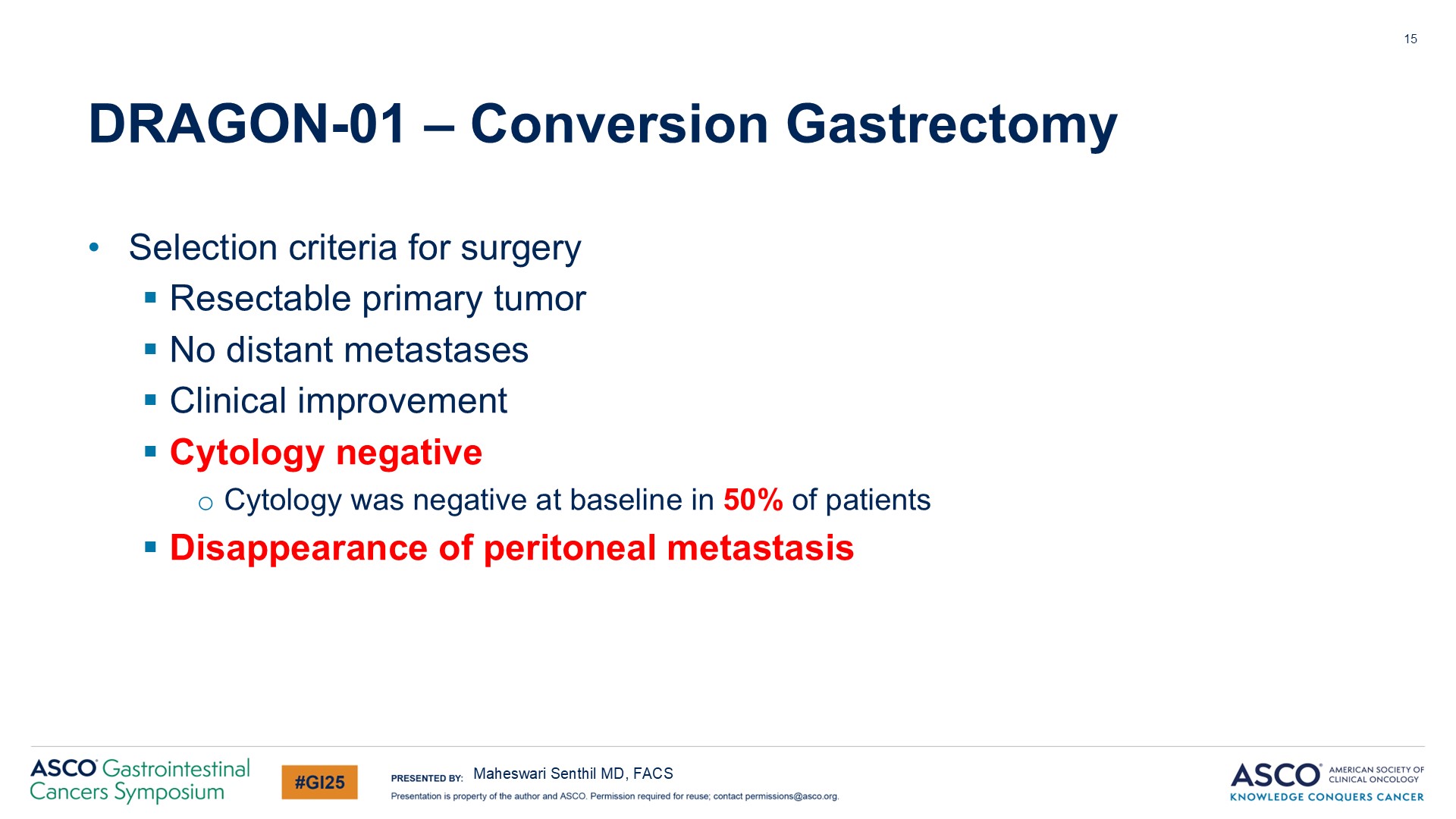 DRAGON-01 – Conversion Gastrectomy
Content of this presentation is the property of the author, licensed by ASCO. Permission required for reuse.
[Speaker Notes: 最后，研究的另一大关注点是转化性胃切除术（conversion gastrectomy）。
这里列出了转化性胃切除术（conversion gastrectomy）的适应证，但我想再次强调**腹腔细胞学阴性（cytology negative）**作为适应证的问题。我们已经讨论过，细胞学检查并不是评估胃癌腹膜转移患者治疗反应的理想方法，因为其敏感性较低。
另一个适应证是腹膜转移的消失（disappearance of peritoneal metastasis）。那么，腹膜转移的“消失”究竟意味着什么？我们可以深入探讨这一点。]
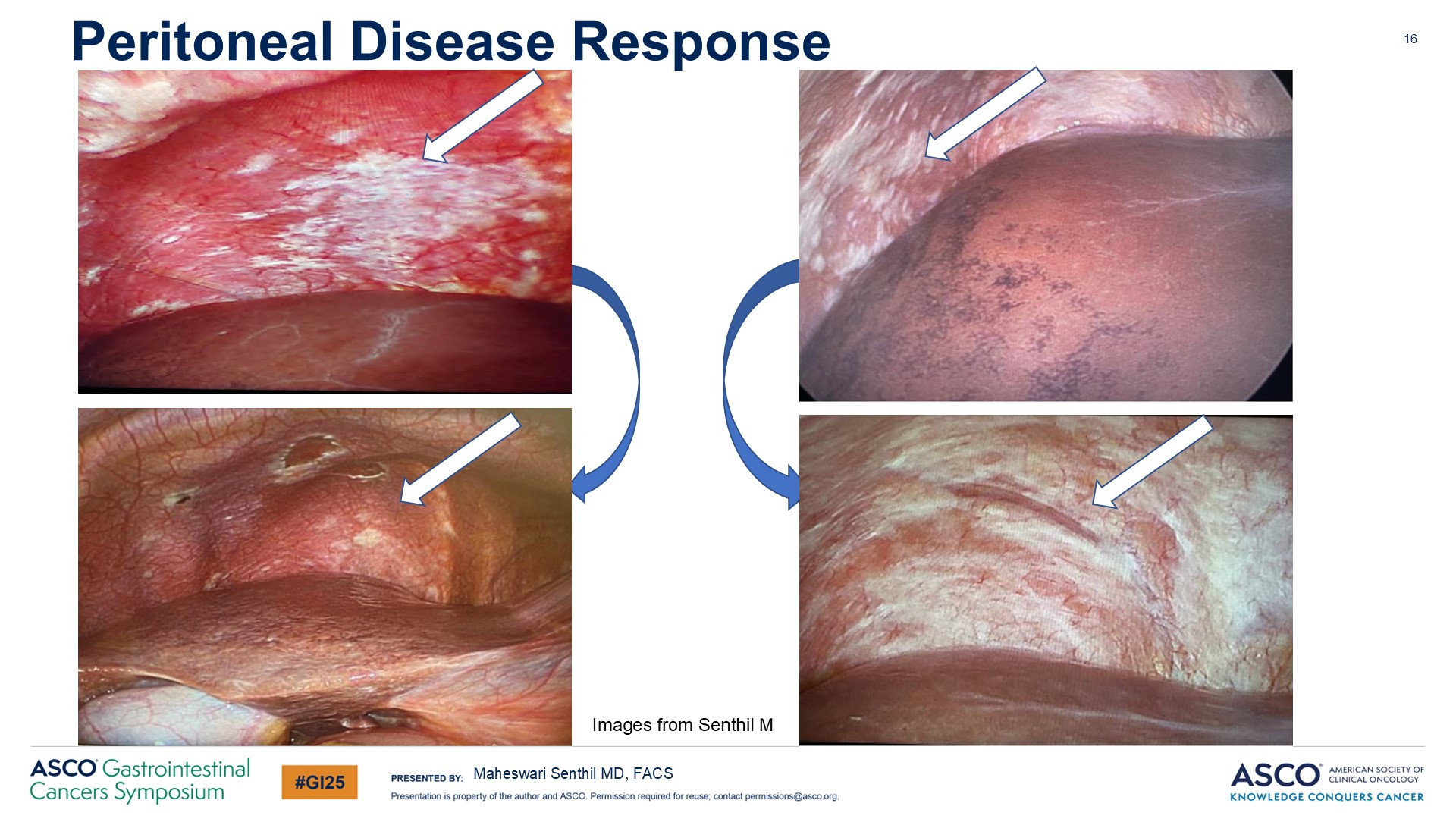 Peritoneal Disease Response
Content of this presentation is the property of the author, licensed by ASCO. Permission required for reuse.
[Speaker Notes: 我想通过我在临床试验中使用腹腔内化疗（IP chemotherapy）治疗的部分病例来说明。以下是一个腹膜转移患者的病例。仍然以右上腹区域为例，这是患者接受三个月腹腔内化疗后的影像。可以看到，部分腹膜转移病灶已经消失，但仍然存在残留病灶（residual disease）。

另一个案例是另一位患者，他在接受三个月全身化疗（systemic therapy）后，右上腹区域呈现出白色瘢痕样组织（whitish scar-like tissue）。对此区域进行广泛活检（extensive biopsies），所有样本均未检测到癌细胞，该患者最终被判定为无癌残留。

因此，完全消失的腹膜转移病灶（complete disappearance of peritoneal metastasis）可能是罕见现象。这也提示我们，如何评估腹腔内治疗的疗效以及如何选择合适的手术患者，仍然是一个需要进一步研究的重要课题。不同研究者可能采用不同的评估标准，因此该领域仍需进一步规范化。]
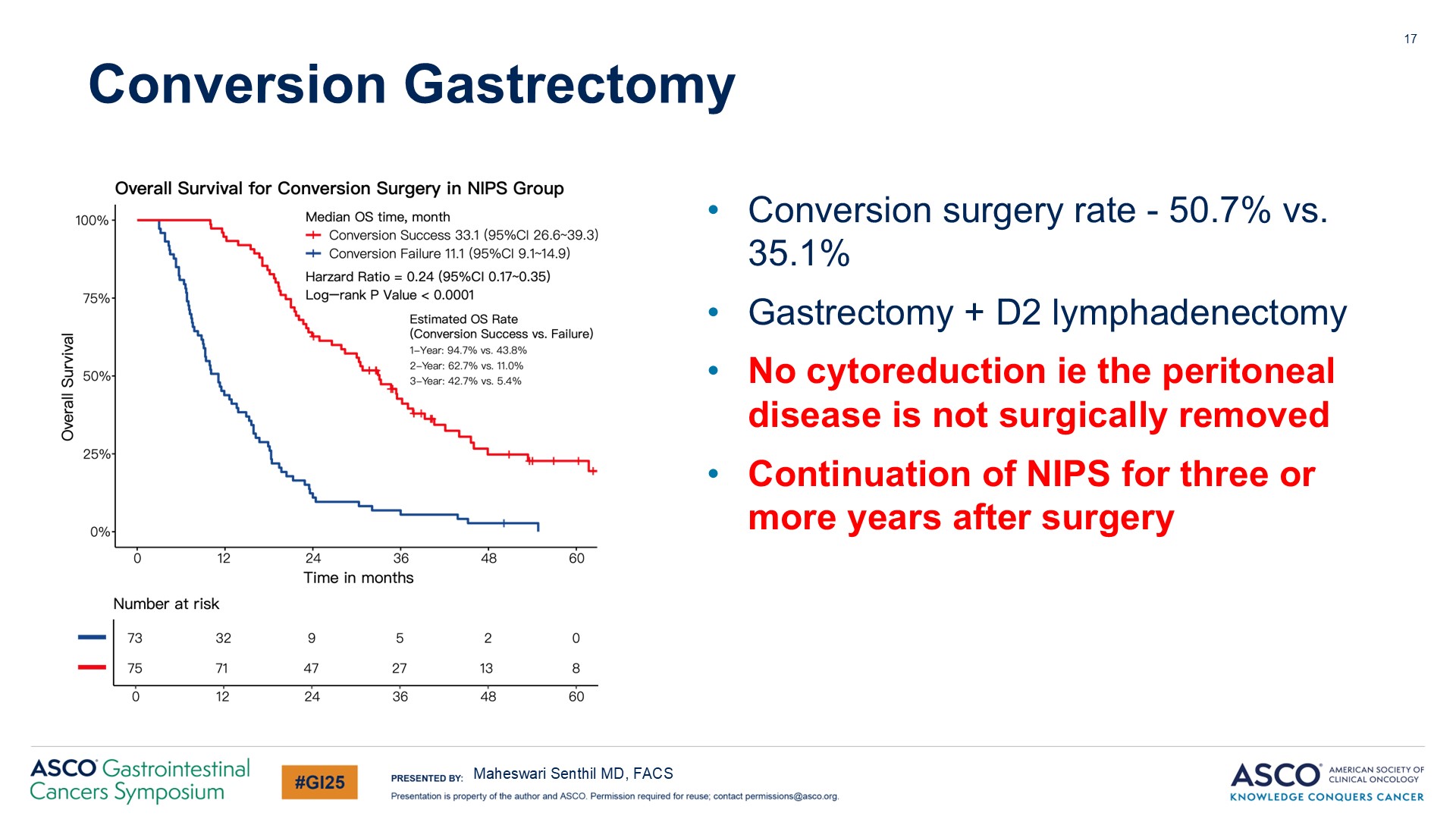 Conversion Gastrectomy
Content of this presentation is the property of the author, licensed by ASCO. Permission required for reuse.
[Speaker Notes: 我们还看到，在NIPS（常温腹腔内化疗）组，转化性胃切除术的比例较高：50.7% vs. 35.1%，这是一个非常出色的结果。然而，即便仅使用静脉紫杉醇联合S-1（IV paclitaxel + S1），转化率仍然高达35.1%，这一数值在西方患者中可能不会仅凭全身治疗就达到。

另外一个重要的观察点是，手术方式为胃切除术（gastrectomy）+ D2淋巴结清扫（D2 lymphadenectomy），而并非细胞减灭术（cytoreduction）。这意味着，手术并未直接切除腹膜病灶（peritoneal disease is not surgically removed），而仅限于胃及淋巴结清扫。这一点值得进一步探讨，以明确最佳的手术策略。
再次强调，他们仅在腹膜转移完全消失（complete disappearance of peritoneal metastasis）的患者中实施了手术，因此可能根本没有腹膜病灶需要切除。但这一点值得注意，因为在我们的胃癌腹膜转移]患者群体中，可能很难观察到腹膜转移的完全消失。
此外，手术后患者继续接受NIPS（常温腹腔内化疗）治疗，持续三年或更长时间。那么，这就引出了一个关键问题：是转化性胃切除术（conversion gastrectomy）本身，还是长期持续的腹腔内化疗（NIPS），或者两者的结合，共同导致了这组患者总生存期（OS）的改善？ 这仍然是一个悬而未决的问题，需要进一步研究来回答。]
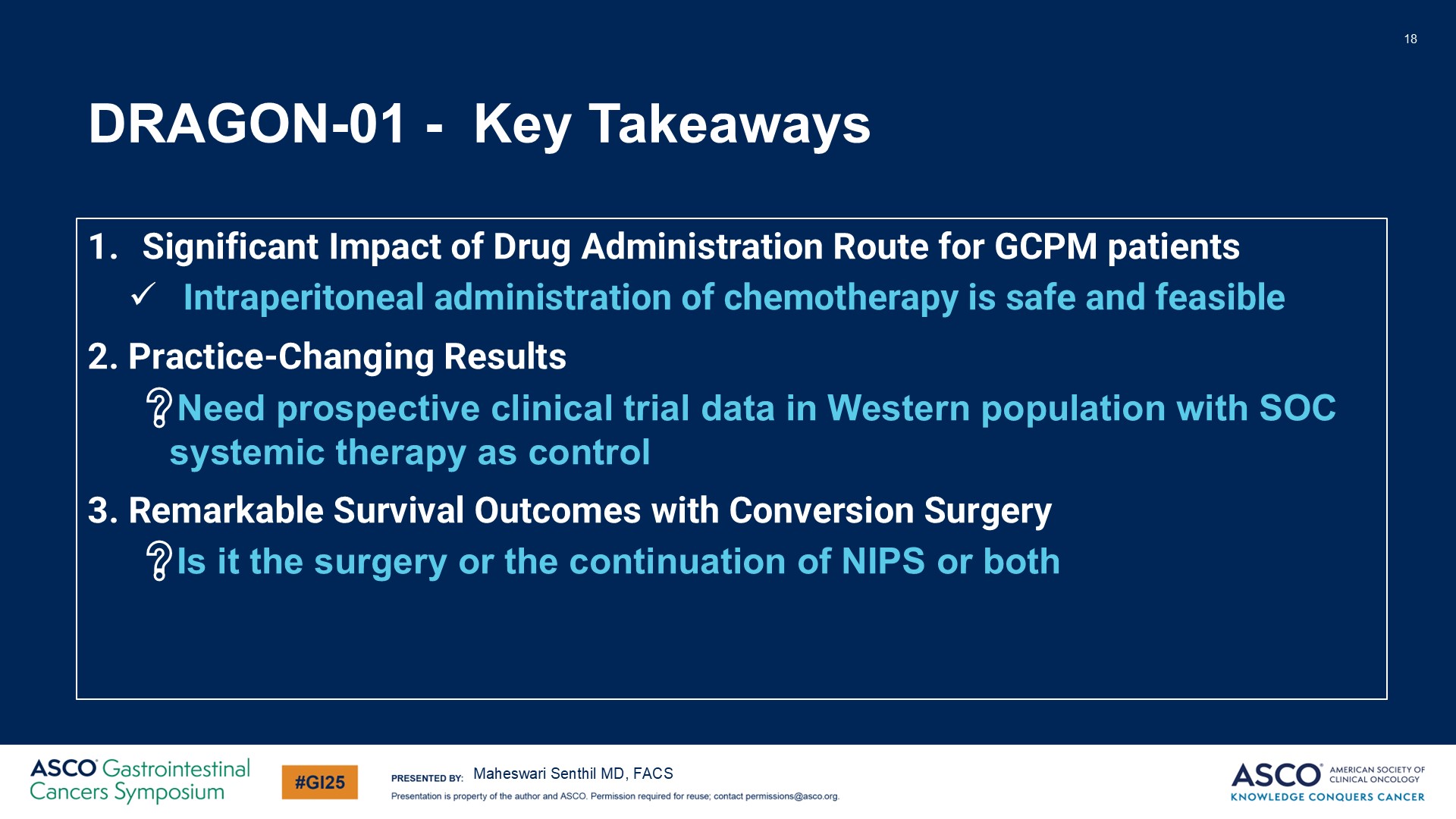 DRAGON-01 -  Key Takeaways
Content of this presentation is the property of the author, licensed by ASCO. Permission required for reuse.
[Speaker Notes: 关键要点总结：
药物给药途径的显著影响：完全同意。腹腔内化疗（intraperitoneal chemotherapy）是安全且可行的。
实践改变性的研究结果：目前，我们仍然需要在西方患者群体中开展前瞻性临床试验，并使用标准全身治疗（SOC）作为对照，包括靶向治疗（targeted therapy）。
转化手术（conversion surgery）带来的显著生存获益：正如我之前提到的，究竟是手术、长期腹腔内化疗，还是两者结合导致了这种生存优势？ 这一问题仍然没有明确答案。]
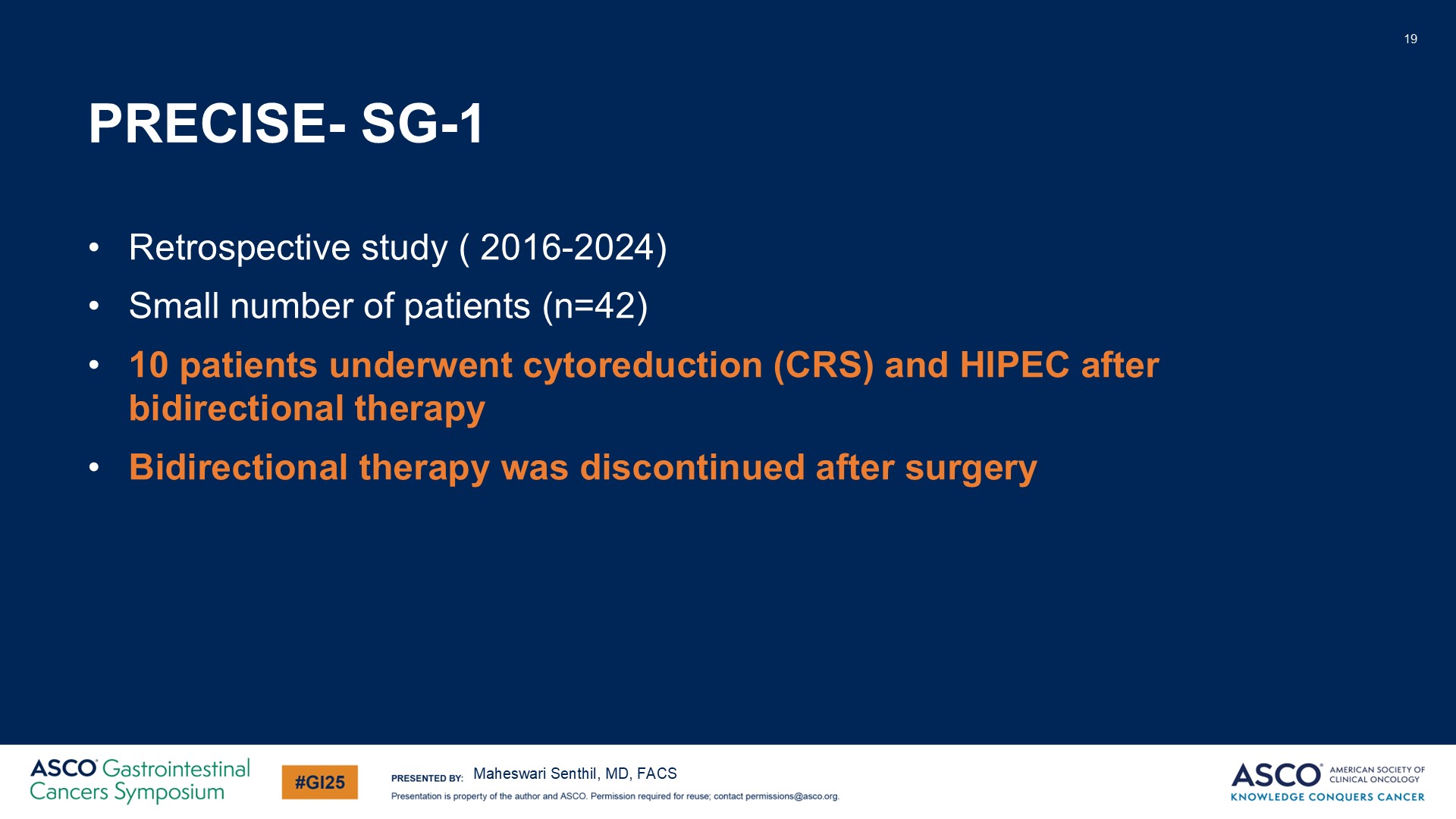 PRECISE- SG-1
Content of this presentation is the property of the author, licensed by ASCO. Permission required for reuse.
[Speaker Notes: 接下来，我们来看PRECISE-SG-1试验。这是一项回顾性研究（retrospective study），样本量较小，在该研究中约10名患者接受了细胞减灭术（cytoreductive surgery）。
我将DRAGON-1和PRECISE-SG-1这两个研究放在一起，是为了突出不同手术策略在腹膜转移患者中的应用差异：]
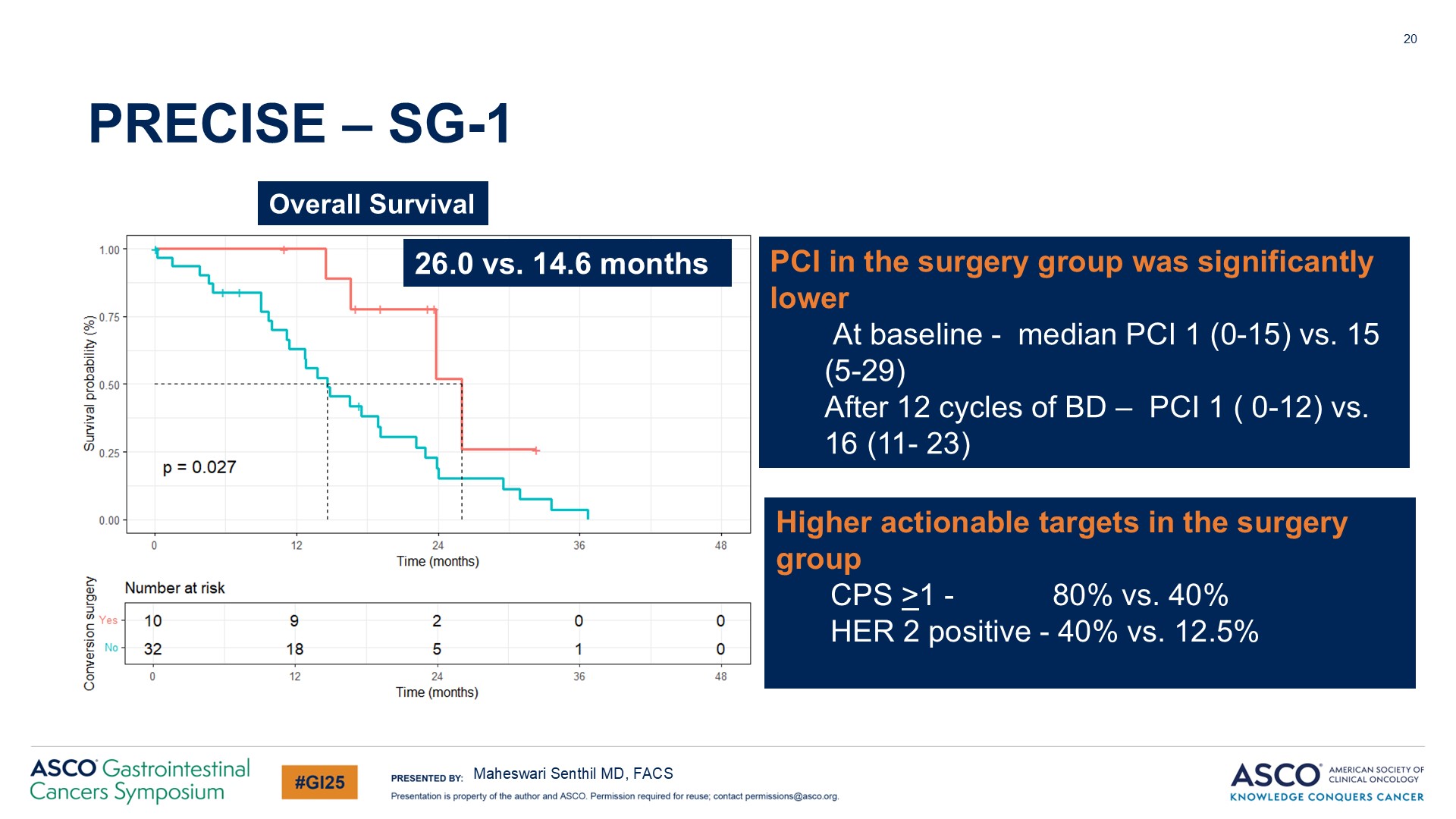 PRECISE – SG-1
Content of this presentation is the property of the author, licensed by ASCO. Permission required for reuse.
[Speaker Notes: DRAGON-1研究 采用的是转化性胃切除术（conversion gastrectomy），在腹膜病灶完全消失的患者中进行。
PRECISE-SG-1研究 讨论的是细胞减灭术（cytoreduction）联合HIPEC（加热腹腔内化疗）。
这两个研究揭示了不同手术方式在腹膜转移性胃癌患者中的应用策略，进一步强调了优化患者选择标准和治疗方案的重要性。

在这项回顾性研究（retrospective study）中，双向治疗（bidirectional therapy，即腹腔内化疗）在手术后被中止。
下图显示了总体生存期（OS）的获益，特别是在接受细胞减灭术（cytoreduction）联合HIPEC（加热腹腔内化疗）的患者中，他们在术前也接受了NIPS（常温腹腔内化疗）。
但我还想强调**生物学差异（biologic differences）以及肿瘤负荷（tumor burden differences）**对结果的影响：
PCI（腹膜癌指数）较低：在手术组，患者的基线PCI较低，并且在接受12个周期的双向治疗后，PCI仍然显著降低。这一点很重要，正如之前所述，肿瘤负荷的大小具有预后意义。
手术组具有更多可操作靶点（actionable targets）：这再次表明，手术组患者的肿瘤生物学特征可能与非手术组不同。]
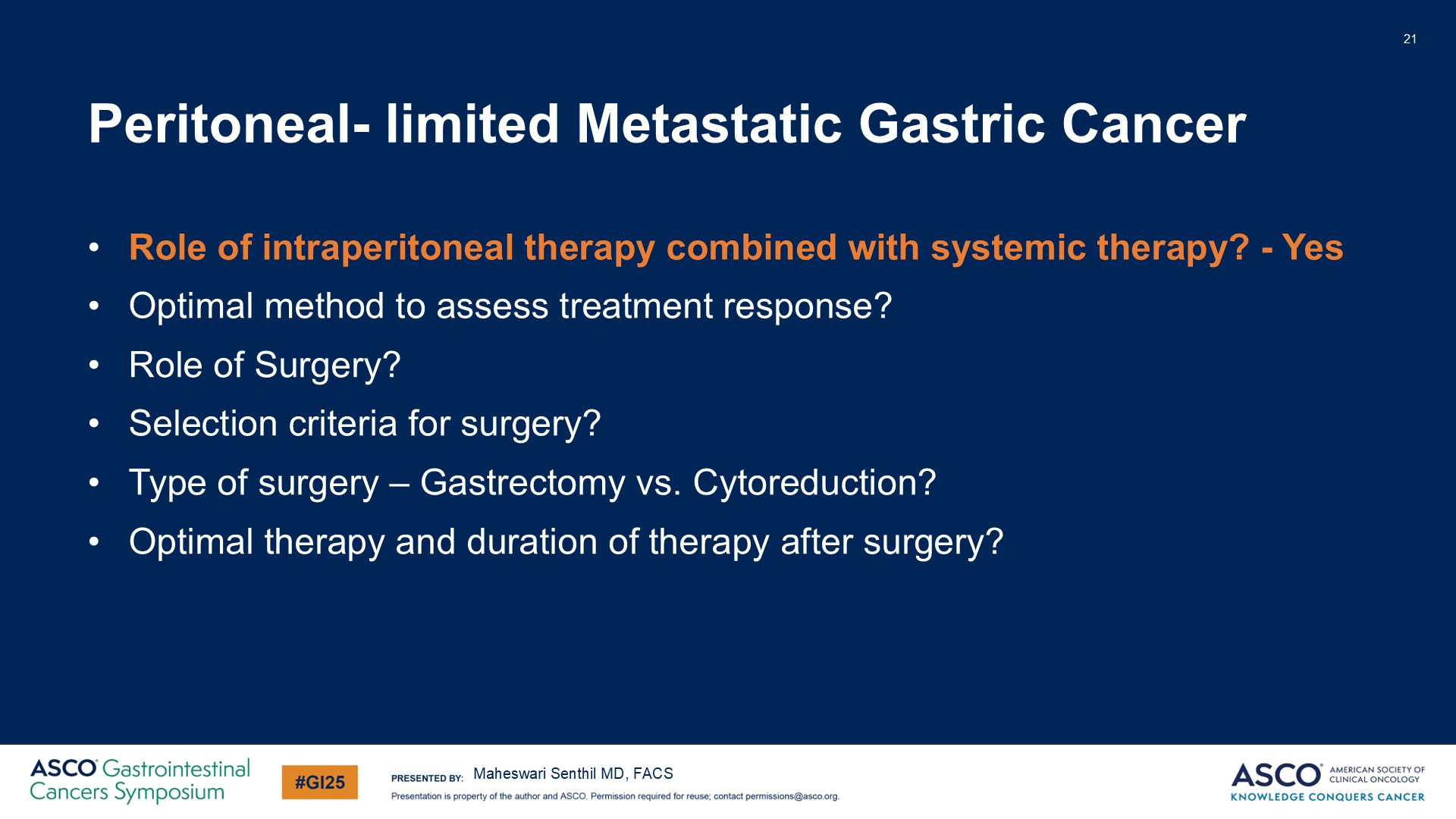 Peritoneal- limited Metastatic Gastric Cancer
Content of this presentation is the property of the author, licensed by ASCO. Permission required for reuse.
[Speaker Notes: 尽管这是一项回顾性研究，但这些观察结果为我们提供了选择腹膜转移患者进行手术的潜在标准。然而，仍有许多未解答的问题：
我们已经证实了腹腔内化疗的重要作用，但仍然有许多需要进一步探讨的问题。]
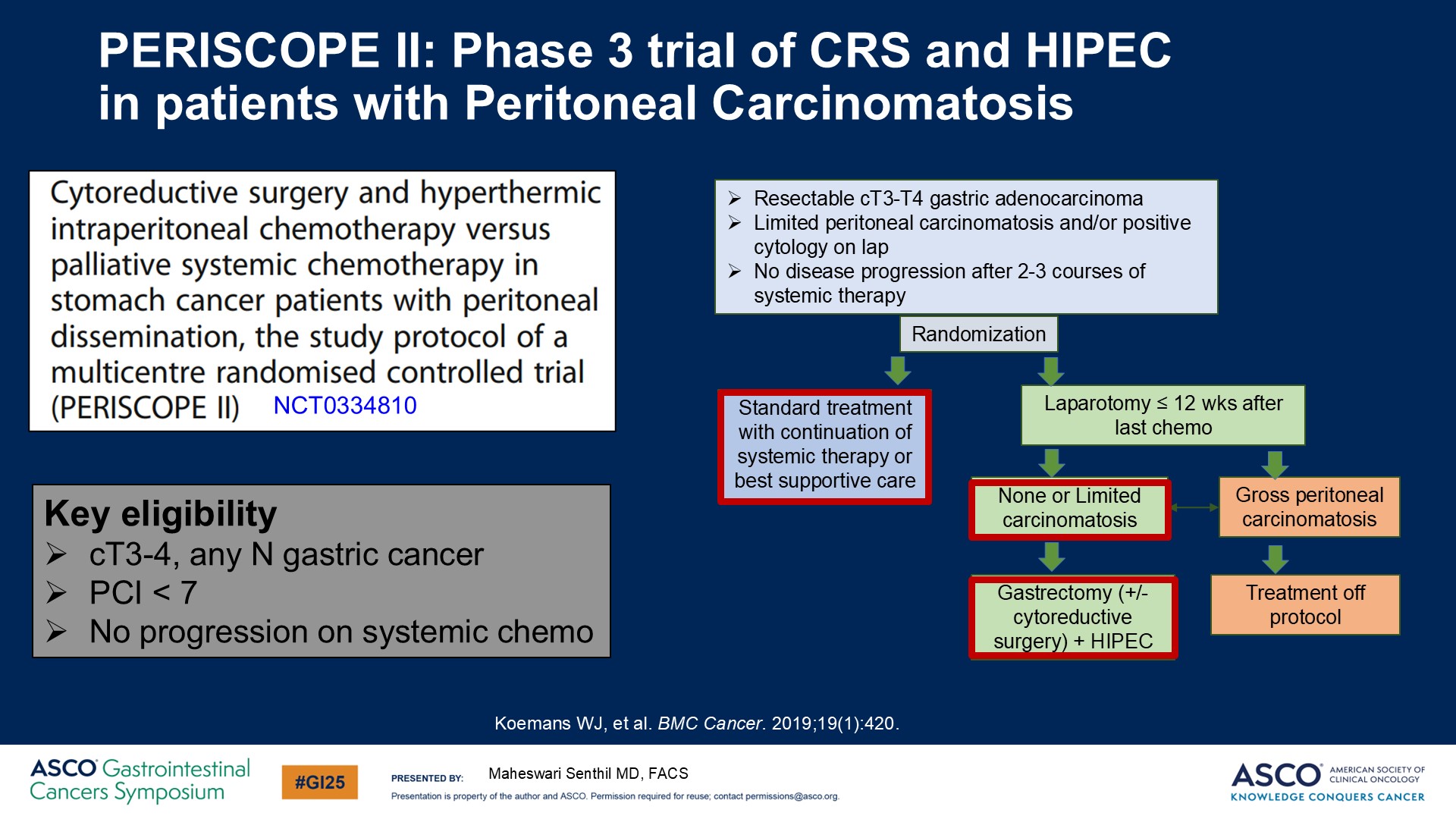 PERISCOPE II: Phase 3 trial of CRS and HIPEC<br />in patients with Peritoneal Carcinomatosis
Content of this presentation is the property of the author, licensed by ASCO. Permission required for reuse.
[Speaker Notes: 进行中的临床试验：
我想特别提到正在进行的临床试验，其中之一是PERISCOPE II试验。
该研究目前正在随机分配患者至标准治疗（SOC）组或胃切除术（gastrectomy）组，目标人群为经过短期全身治疗后，腹膜转移病灶较少的患者（limited peritoneal carcinomatosis）。
这项研究有助于进一步明确胃切除术在腹膜转移性胃癌中的作用。]
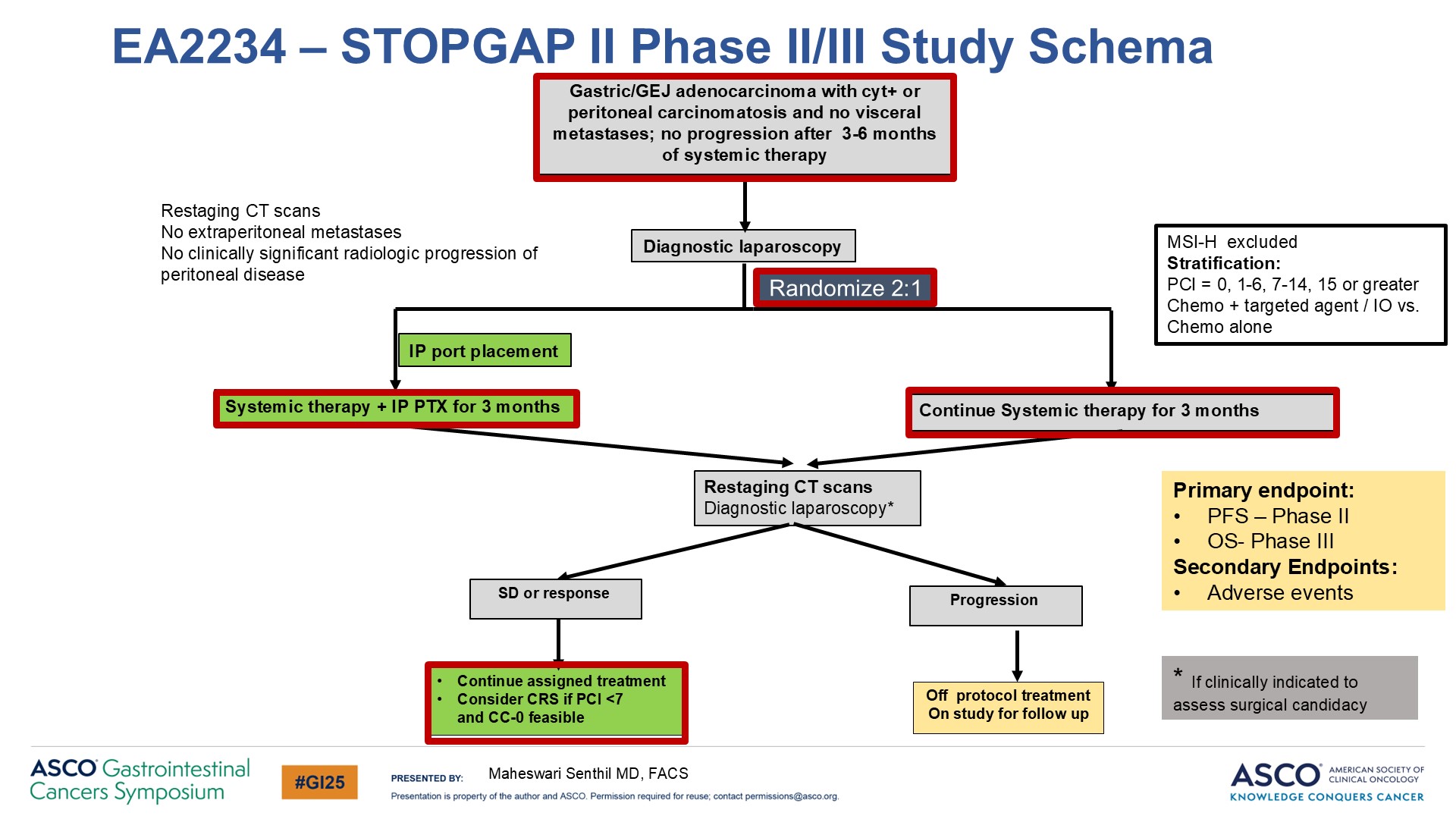 Slide 23
Content of this presentation is the property of the author, licensed by ASCO. Permission required for reuse.
[Speaker Notes: 另一个我想要重点介绍的临床试验是STOPGAP II 试验，该试验即将在美国启动。
在本研究中，胃癌腹膜转移（gastric carcinomatosis）患者将在接受3至6个月的全身治疗后，随机分配至双向治疗（bidirectional therapy）或继续全身治疗（systemic therapy）。
若患者对治疗有反应，则可以继续接受分配的治疗方案。
对于PCI（腹膜癌指数）小于7且可完全细胞减灭（complete cytoreduction）的部分患者，可能会接受细胞减灭术（cytoreduction）。
参与该试验的机构如下，在此特别感谢他们的贡献。]
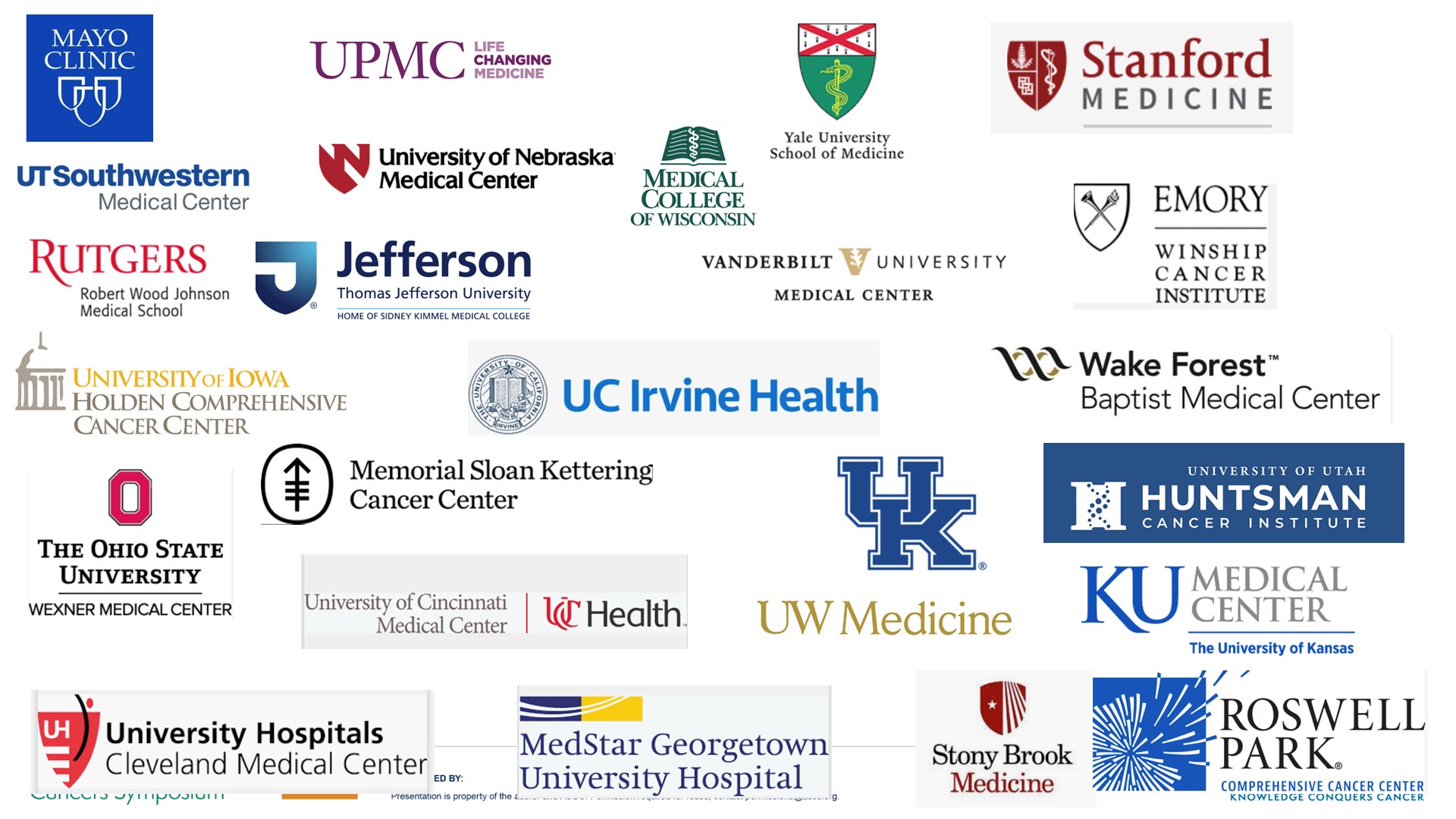 Slide 24
Content of this presentation is the property of the author, licensed by ASCO. Permission required for reuse.
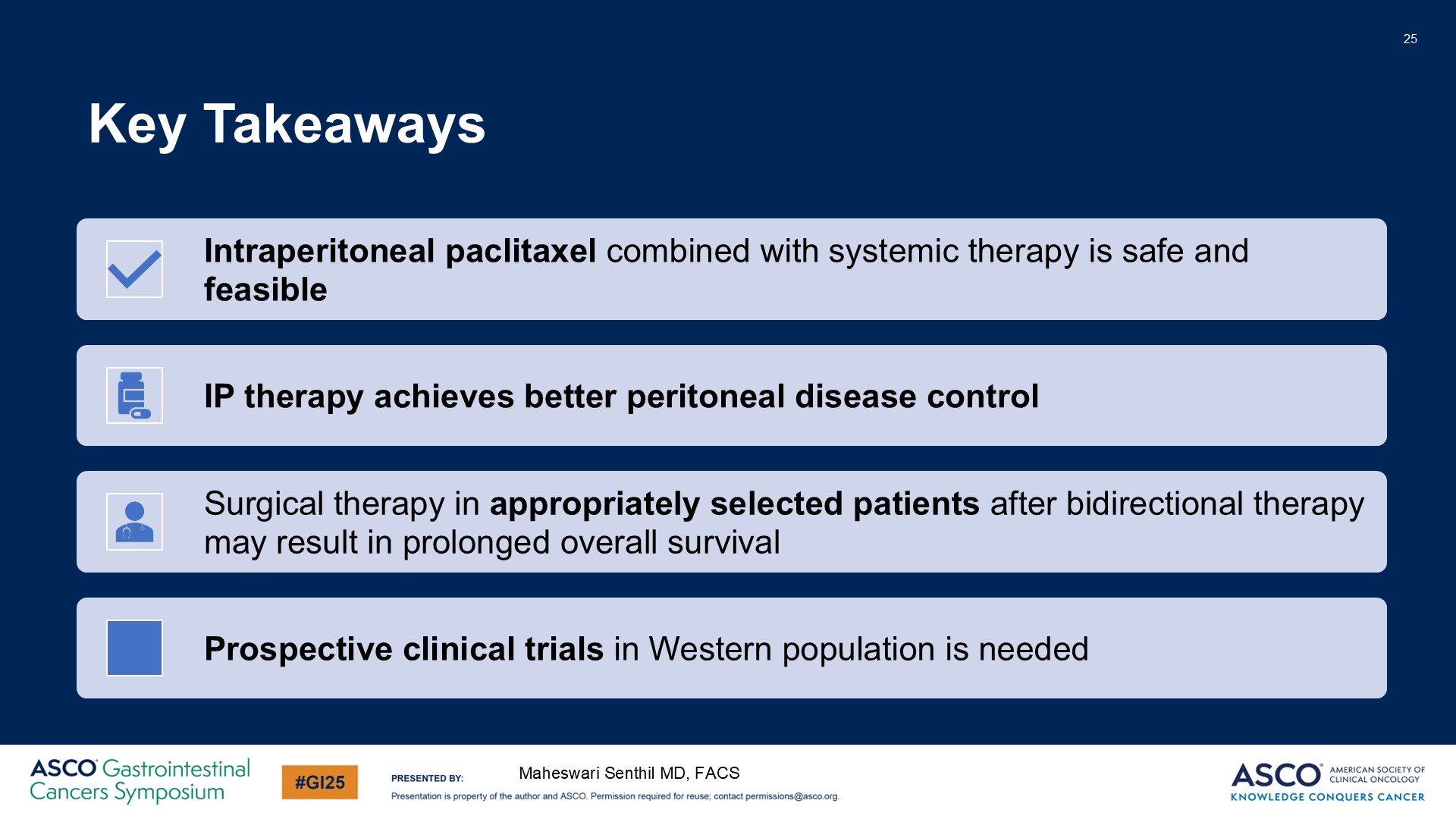 Key Takeaways
Content of this presentation is the property of the author, licensed by ASCO. Permission required for reuse.
[Speaker Notes: 关键要点：
✅ 腹腔内紫杉醇（Intraperitoneal paclitaxel）安全且可行。✅ 可有效控制腹膜疾病。✅ 在合适的患者群体中可能具有生存获益。✅ 但仍需在西方患者群体中开展前瞻性临床试验（prospective clinical trials）来验证，尤其是在标准治疗（standard of care therapy）下的效果。
感谢大家的聆听！如果有任何问题，我很乐意进一步讨论。]